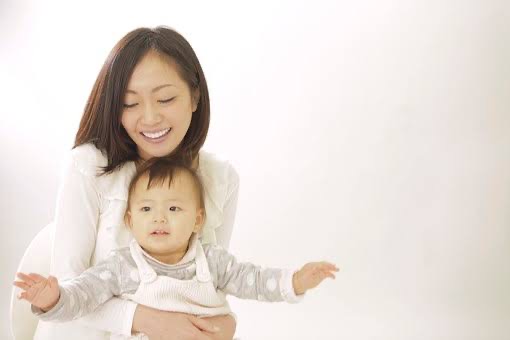 ひとりで悩まないで
一緒に笑顔になろう
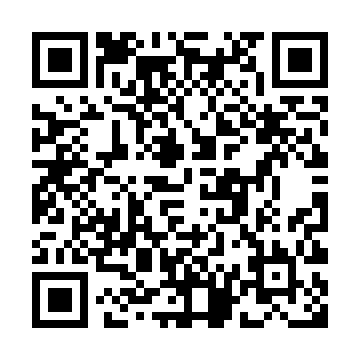 シンママシンパパクラブ
お悩みや相談はLINEから
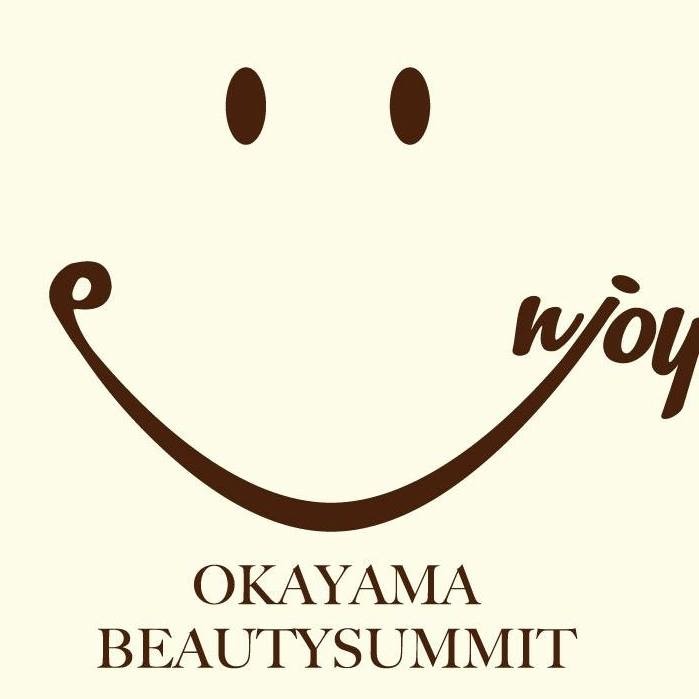 運営：NPO法人オカヤマビューティサミット